DESARROLLO DE UN ALGORITMO DE VISIÓN ARTIFICIAL MEDIANTE EL PROCESAMIENTO DIGITAL DE IMÁGENES CON EL SENSOR KINECT ORIENTADO A LINUX
PATRICIO JAVIER PÉREZ ÁLVAREZ
Universidad de las fuerzas armadas – espe
GRUPO DE INVESTIGACIÓN: Bio4tech
BASE TEÓRICA
2
VISIÓN ARTIFICIAL (VA)
3
RECEPTOR IR
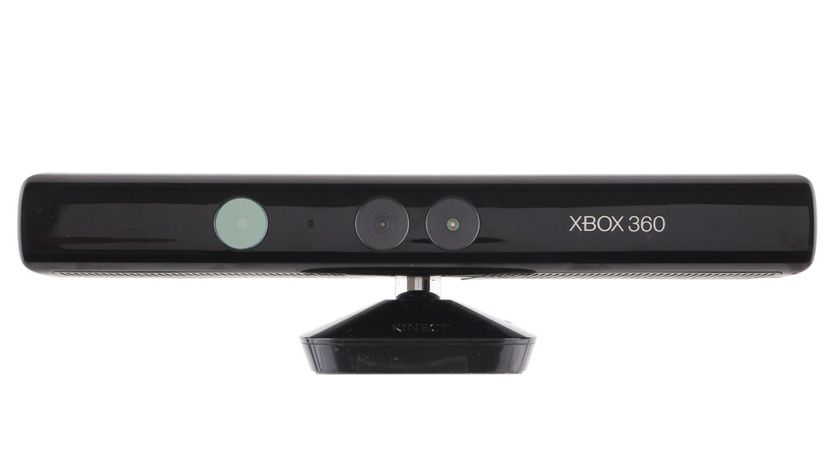 Elementos de un sistema de VA
TRANSMISOR IR
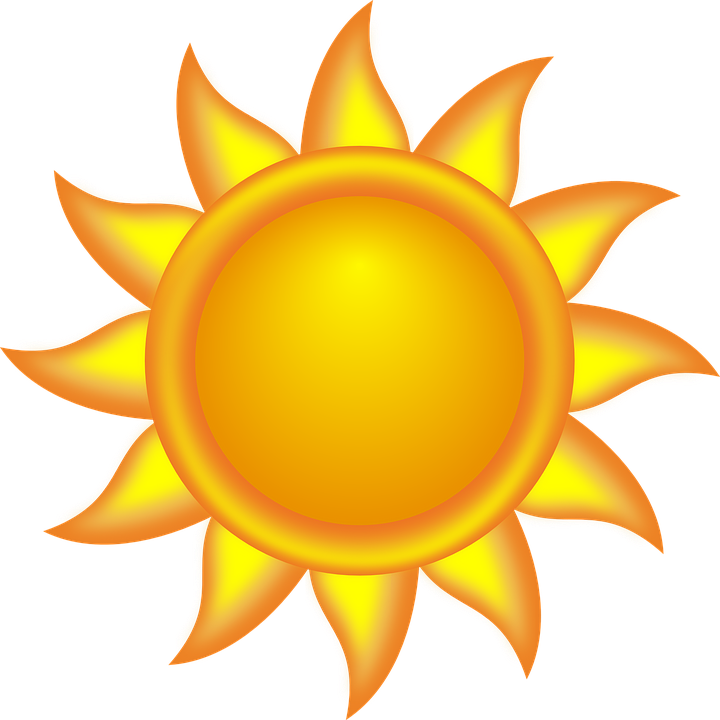 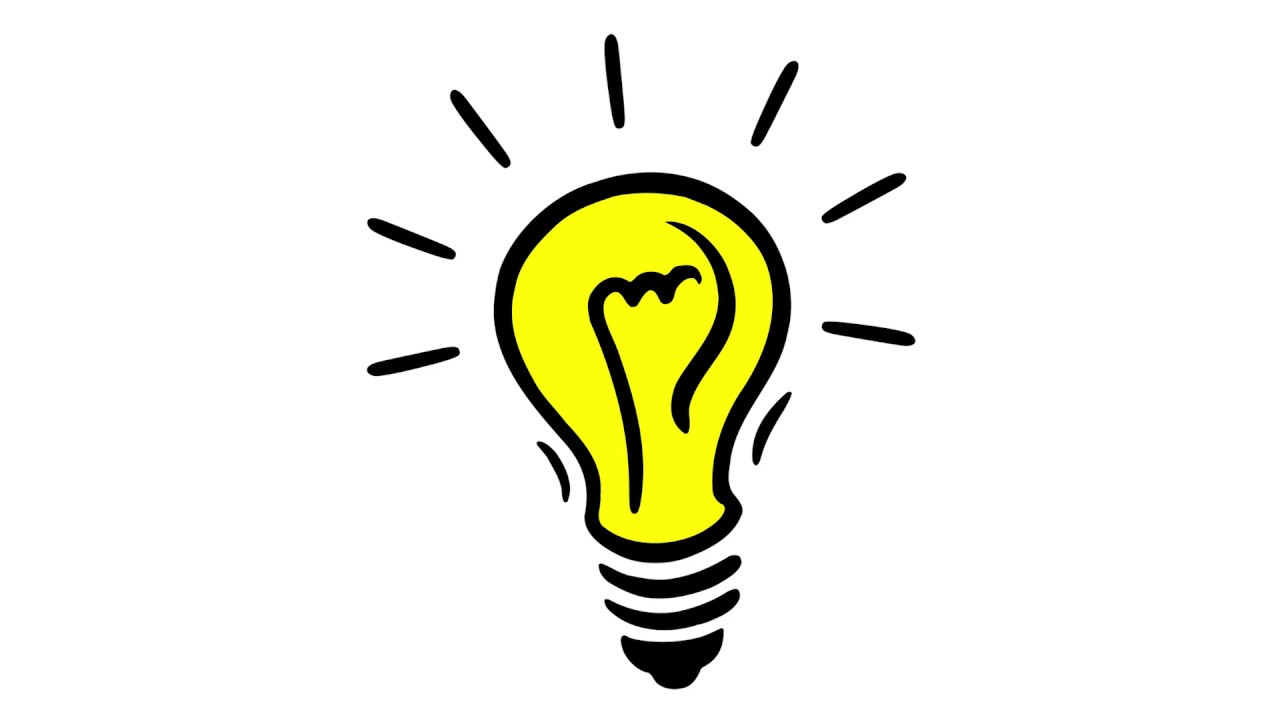 4
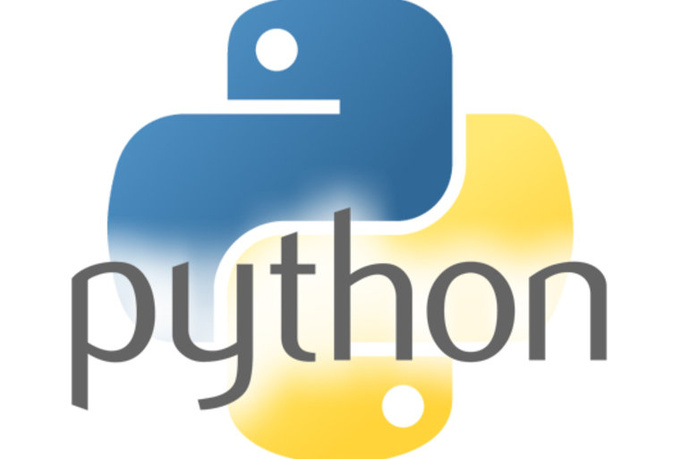 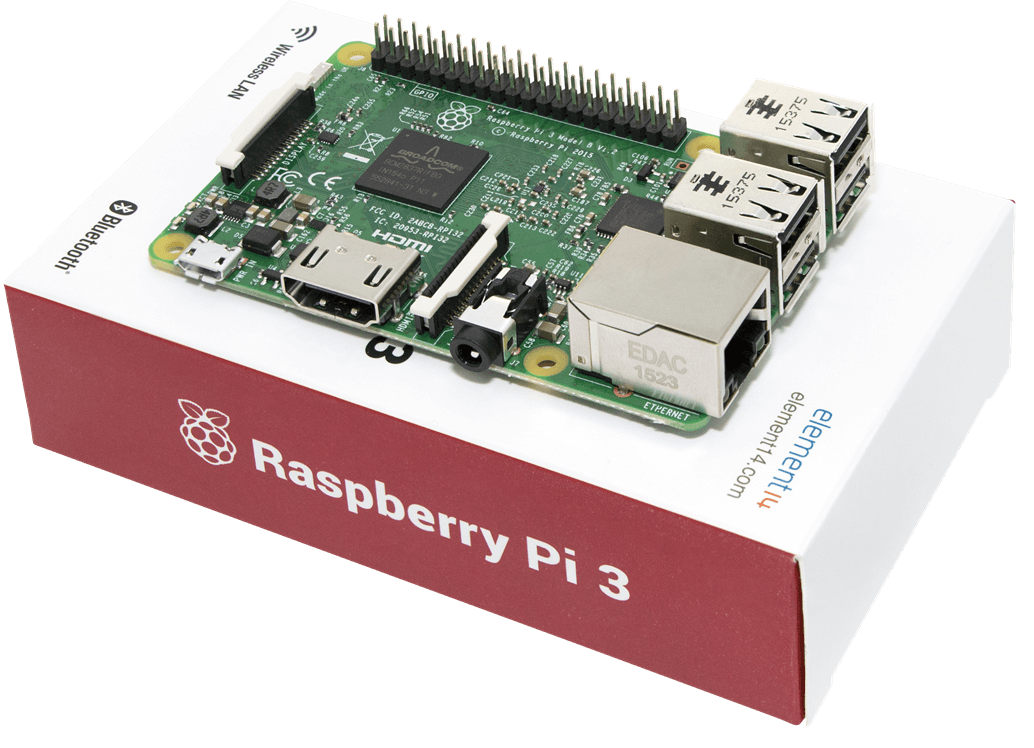 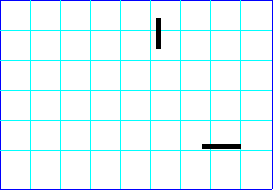 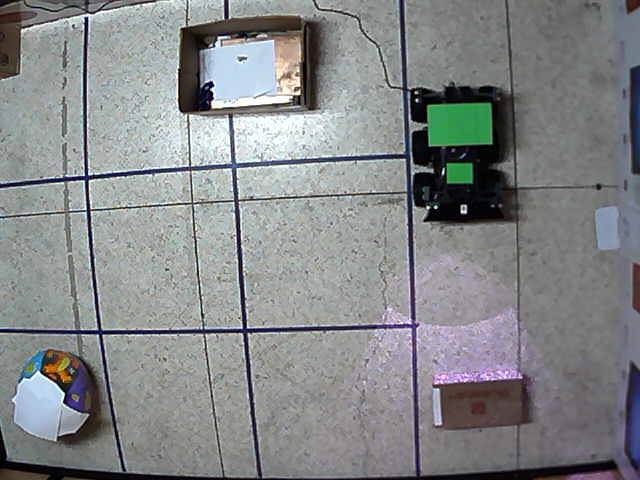 5
PROCESAMIENTO DIGITAL DE IMÁGENES (PDI)
6
Etapas del Pdi
Propiedades para la captura: tipo de cámara, distancia al objeto, iluminación, pixeles, etc.
Se reduce las características que no son de interés de la imagen captada.
Reconoce, identifica y extrae cada uno de los objetos presentes en la imagen captada.
Selecciona y extrae las características deseadas para la identificación de objetos.
Principalmente utiliza un modelo de toma de decisión para clasificar los objetos captados.
7
Robot y Kinect
8
software
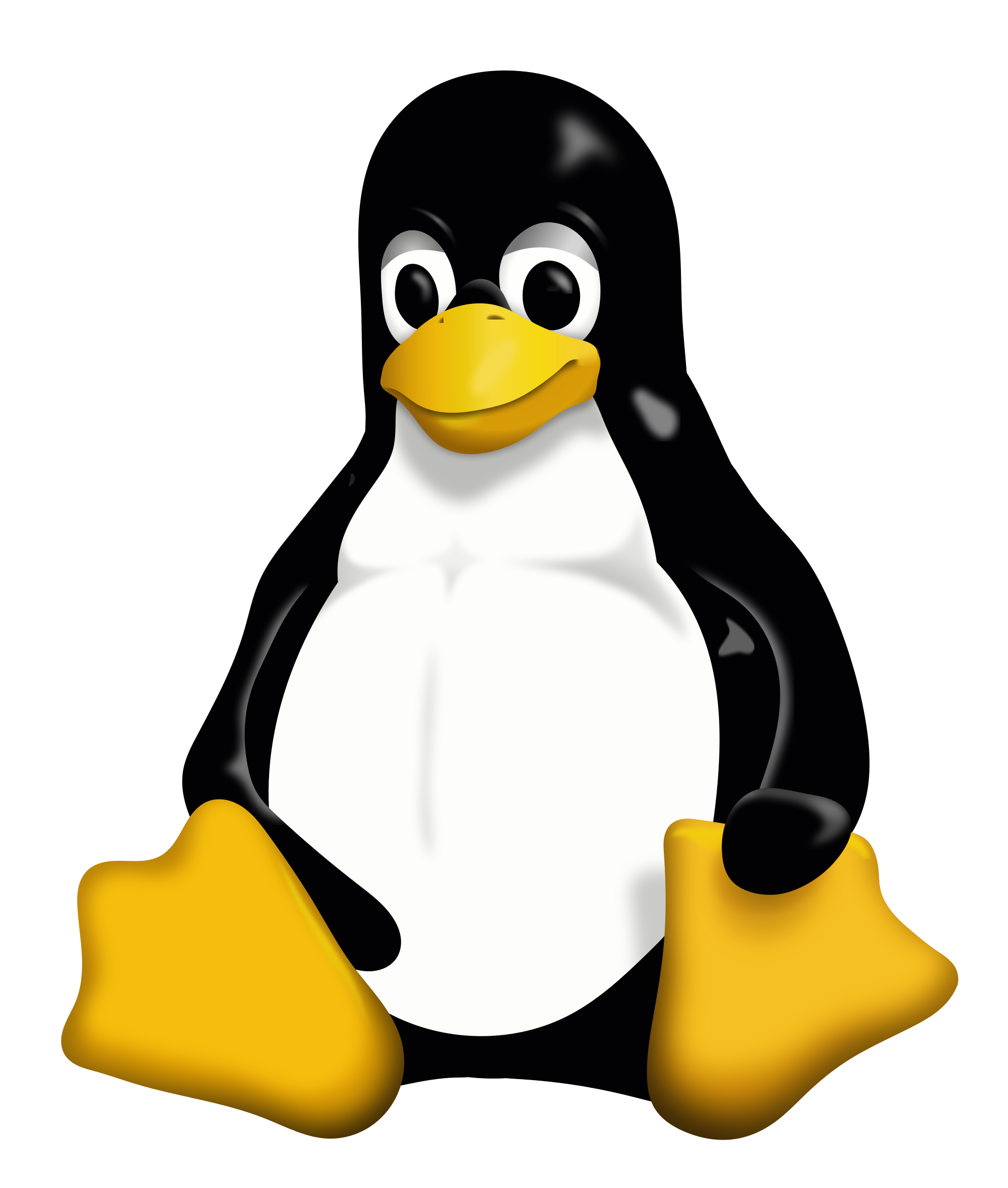 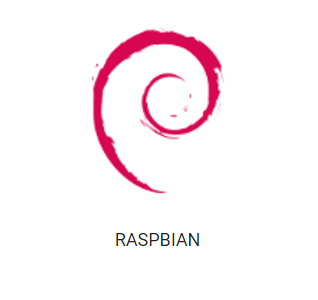 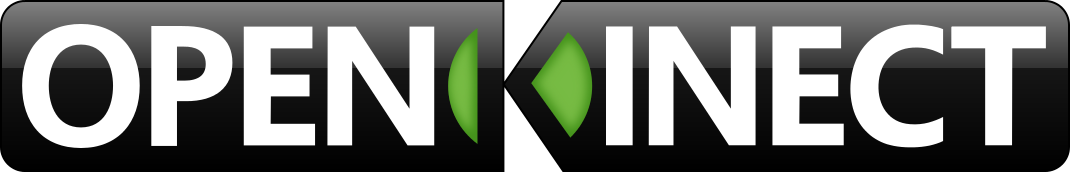 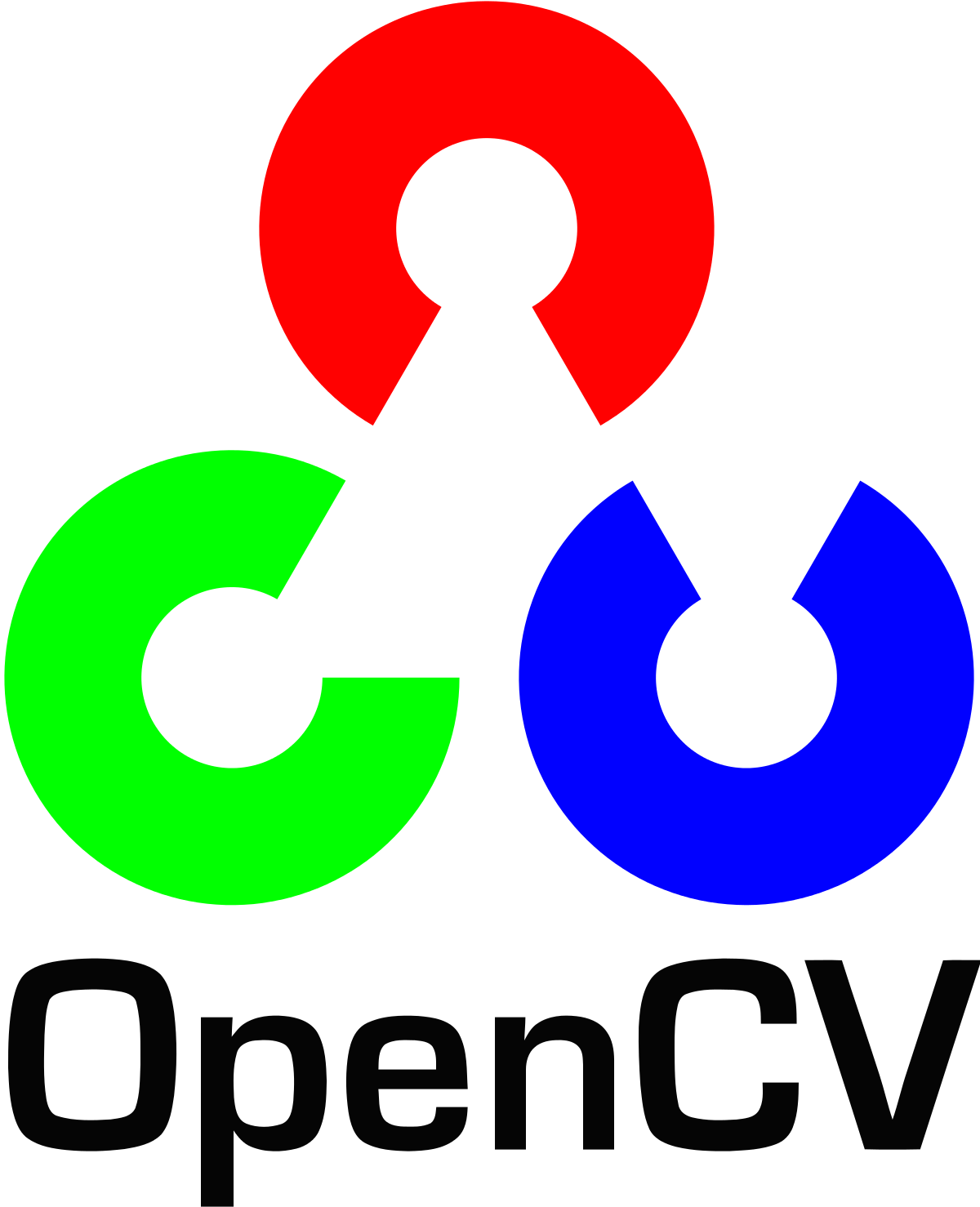 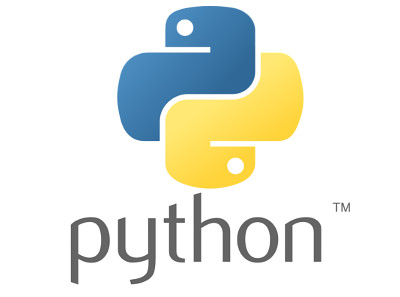 9
Diseño del algoritmo
10
Descripción general del sistema
El diseño del algoritmo tiene como objetivo el mapeo del área por la cual se traslada el robot, reconociendo los obstáculos presentes en dicho recorrido e identificando los que sean potencialmente peligrosos, para lo cual emplea el sensor Kinect que está montado sobre el robot. 
Los objetos detectados son plasmados en un mapa en 2D.
11
En el recorrido del robot por el área de pruebas, el sensor Kinect realiza capturas de imagen de profundidad (plano vertical) en búsqueda de objetos presentes en la misma.

Si encuentra algún objeto, se comunica con una cámara IP instalada en el techo del área de pruebas, esta le dice en que posición se encuentra el robot y en que dirección está apuntando. (plano horizontal)

Con esa información el sistema procede a crear una imagen en donde ubica y grafica la posición del objeto encontrado.
12
Planos Horizontal y vertical
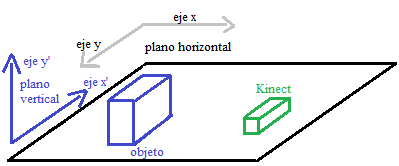 Plano vertical es la vista del sensor Kinect.
Plano horizontal es la vista de la cámara IP.
13
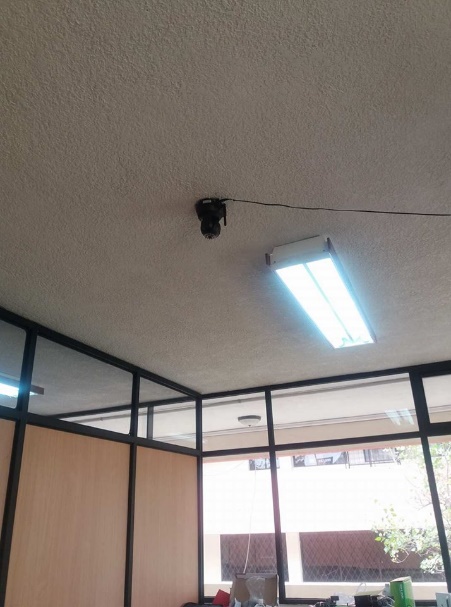 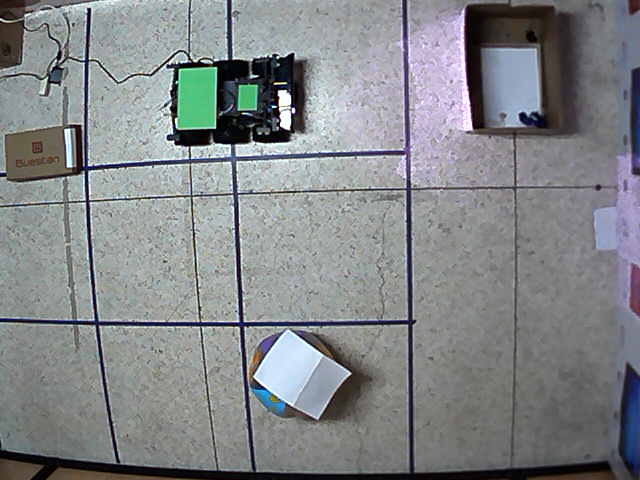 Cámara IP en el techo (figura izquierda).
Vista del plano horizontal (suelo) desde la cámara IP (figura derecha).
14
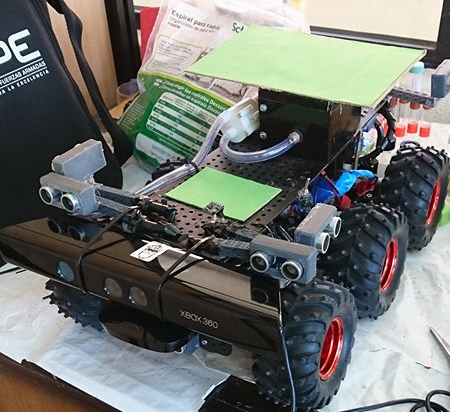 Para realizar el procesamiento digital de imágenes, para reconocer la ubicación del robot, se colocó dos rectángulos de color verde sobre el chasis.
15
Descripción detallada del sistema
16
IMAGEN
ALGORITMO REALIZADO
PDI
Algoritmo del sensor Kinect
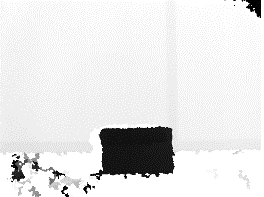 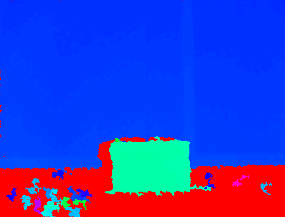 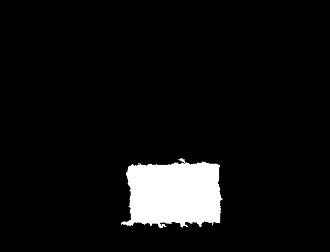 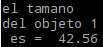 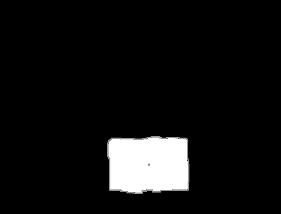 17
Algoritmo de ubicación (cámara ip)
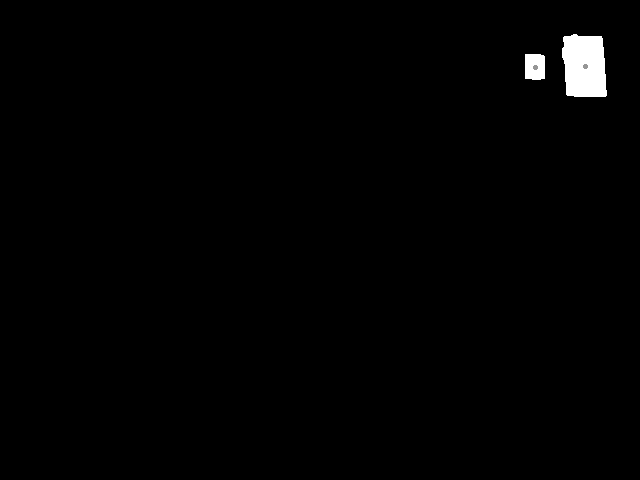 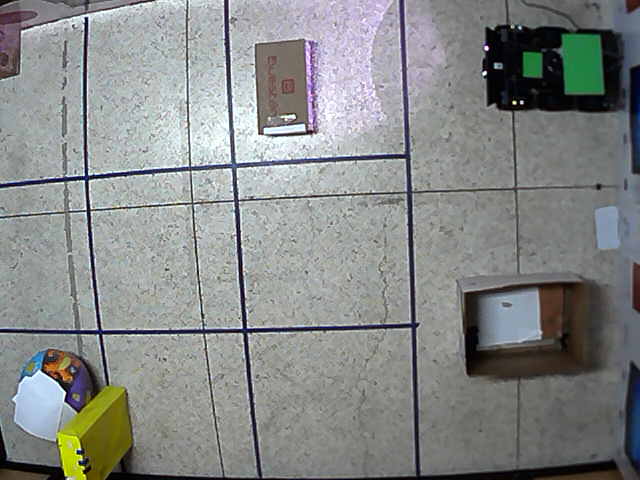 De la cámara IP se obtiene una imagen vista desde arriba de toda el área (640x480px).
Se obtiene la máscara (imagen de la derecha).
18
Y
Área del Ambiente Controlado
Y’
α
X
X’
Se tiene el eje principal en el borde de la imagen y el eje trasladado en el centro del carro.
19
Y
Y’
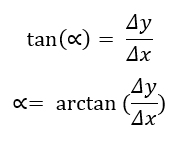 P2
Δy
α
Δx
P1
X’
X
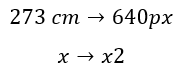 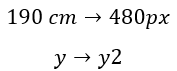 P1: centroide del rectángulo verde grande.
P2: centroide del rectángulo verde pequeño.
20
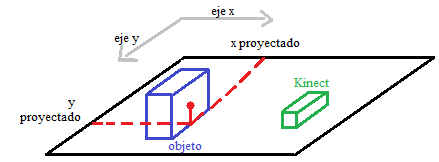 dd
Proyección del punto centro del objeto al piso (plano horizontal).
21
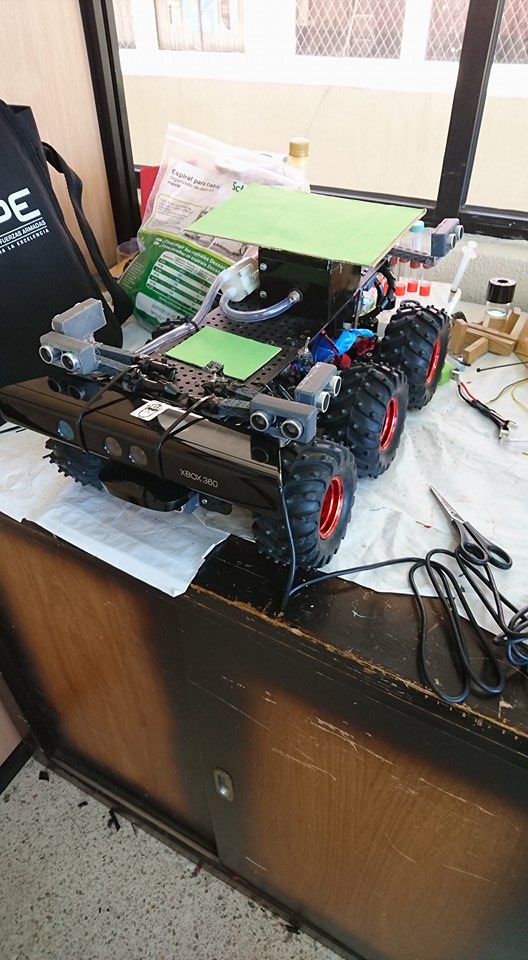 Y”
Y
Y’
P3
dd
Δy
P2
α
Δx
X’’
X’
α
P1
X
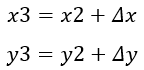 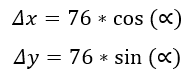 Proyección del punto la distancia de detección (60cm) en la imagen (dd).
22
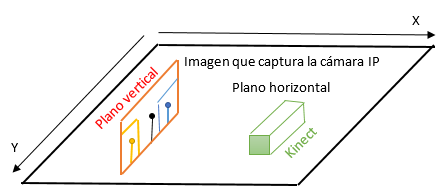 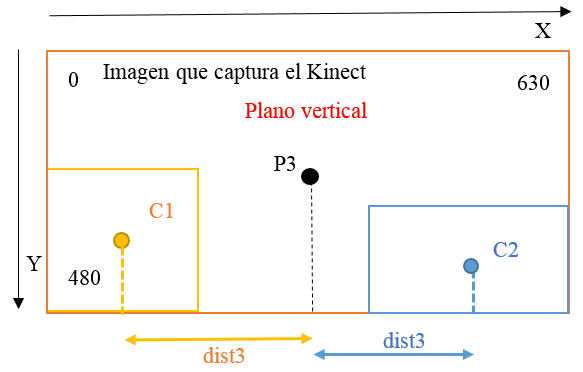 Imagen superior vista de los planos horizontal (negro) vertical (rojo).
Imagen inferior vista desde el Kinect al objeto, plano vertical.
23
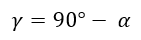 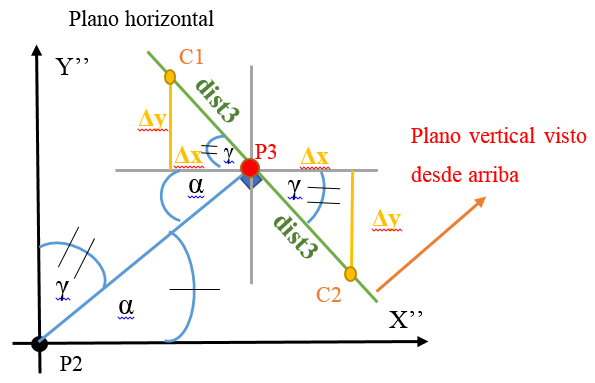 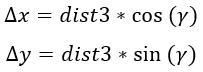 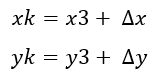 Las coordenadas “xk” y “yk” pertenecen al punto final es decir en este punto se procede a graficar al objeto detectado.
24
Generación del mapa
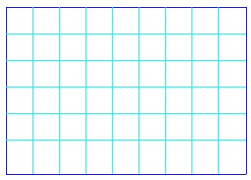 25
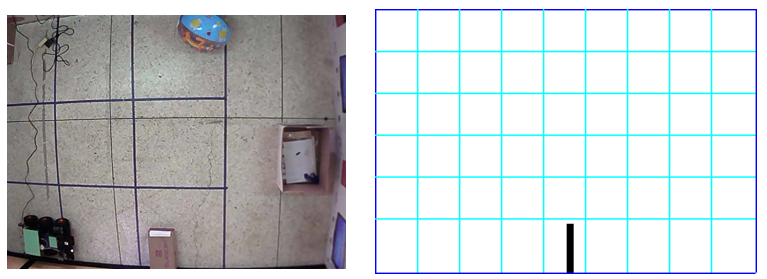 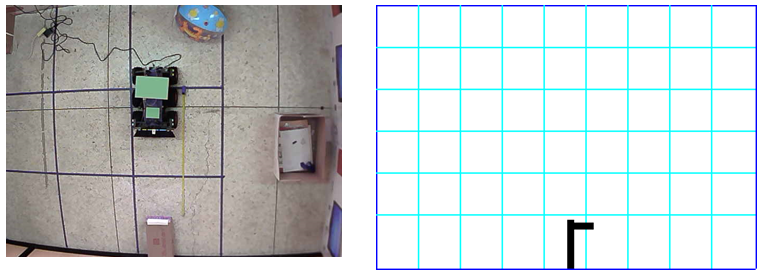 Se genera el mapa en tiempo real.
26
Pruebas y resultados
27
Para el ejemplo se utilizó un obstáculo que obstruya la visión al objeto potencialmente peligroso, el mapa se construye de manera secuencial:
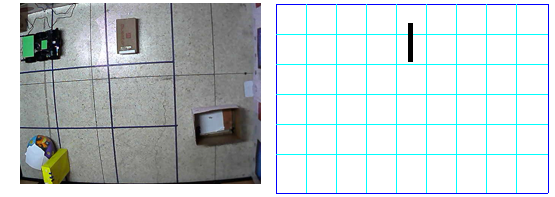 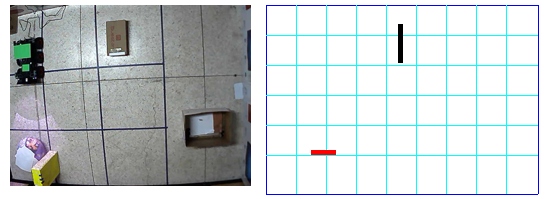 28
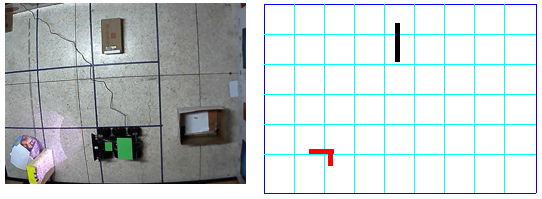 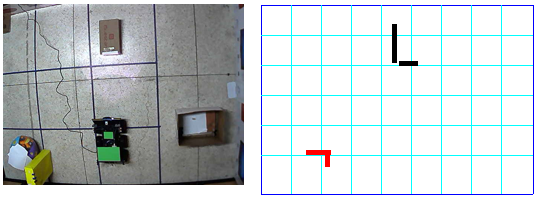 29
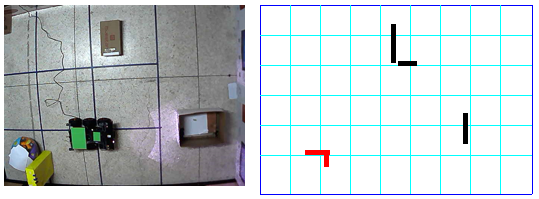 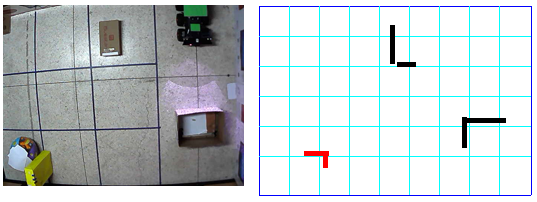 30
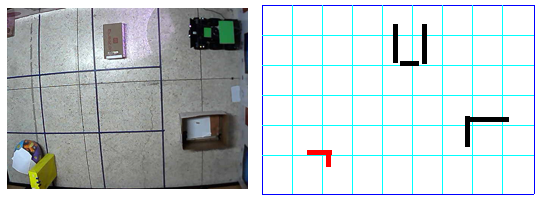 Mapa finalizado.
31
Cálculo de errores
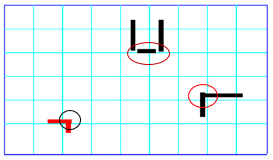 32
TABLA DE ERRORES PORCENTUALES
33
Conclusiones
Se creó el algoritmo de visión artificial en el software Python.
El algoritmo diseñado realizó el mapeo del ambiente controlado.
Se realizó el procesamiento digital de imágenes en tiempo de real.
El algoritmo propuesto, detecta objetos presentes en el ambiente controlado.
La carga computacional del algoritmo ocupa entre el 75 y 80% de la memoria.
34
recomendaciones
Se recomienda que las pruebas se las realice con luz artificial.
Trabajar en algoritmos para solucionar el problema que representa la luz natural.
Mejorar la odometría del sistema, fallas por el lente “ojo de pescado”.
Más tareas sobre la misma tarjeta sea de manera no simultánea.
Para trabajos futuros se debería utilizar una cámara IP con mejor resolución y un mayor ángulo de apertura.
35
¡gracias!
36